Systém pre dlhodobú správu zadaní úloh
Filip Piták, 3AIN 2022/2023
Motivácia
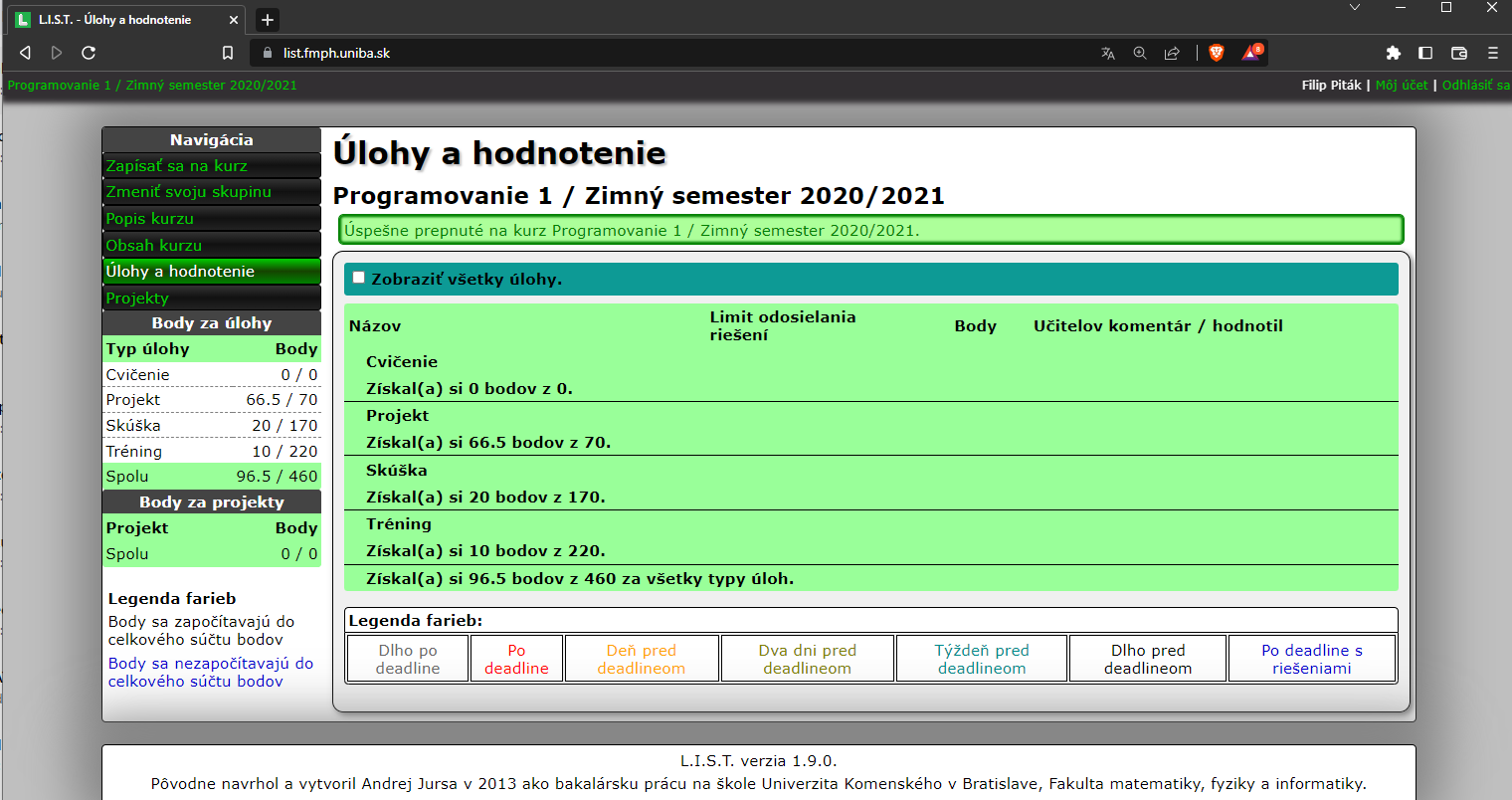 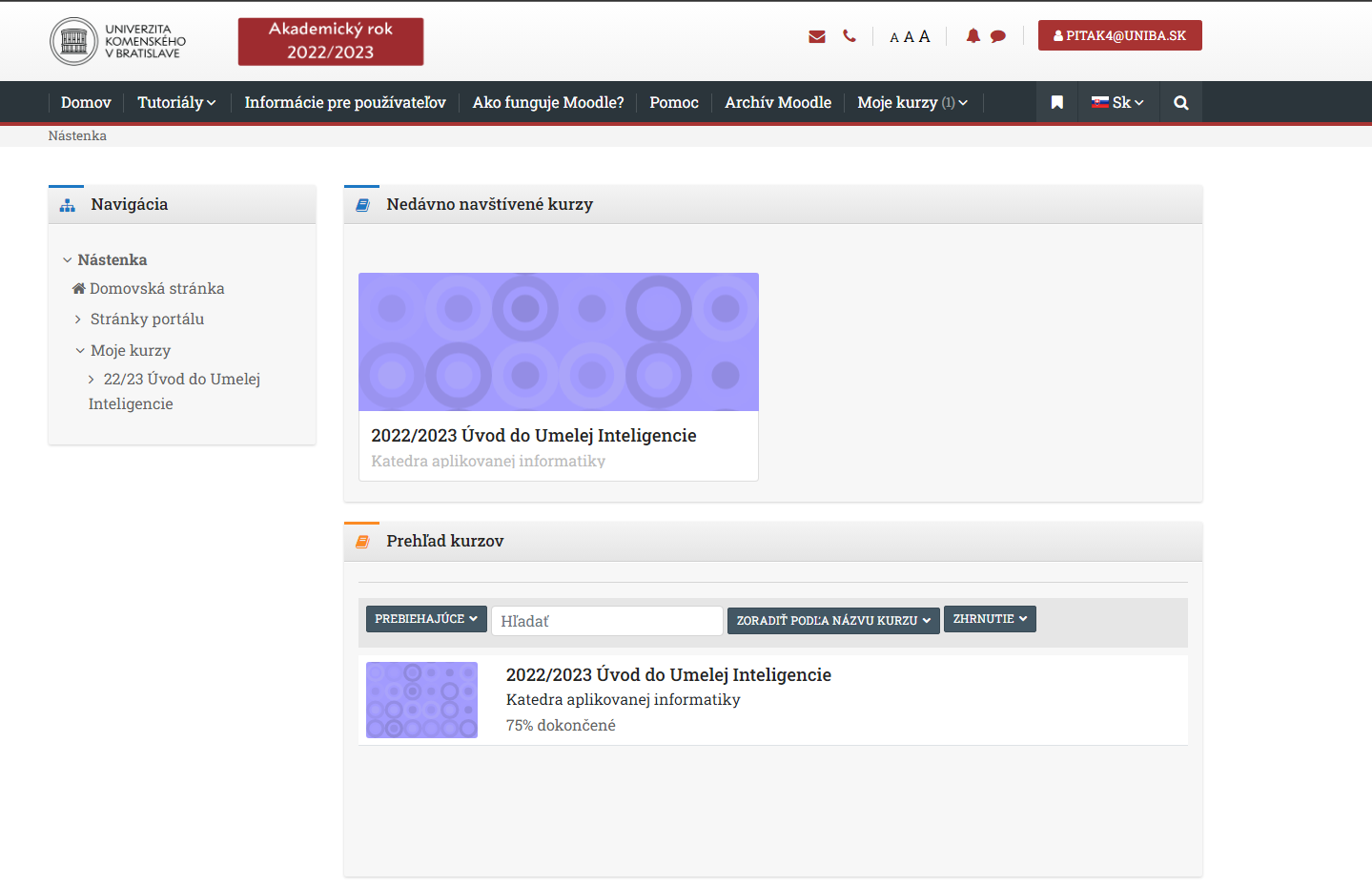 2
Cieľ
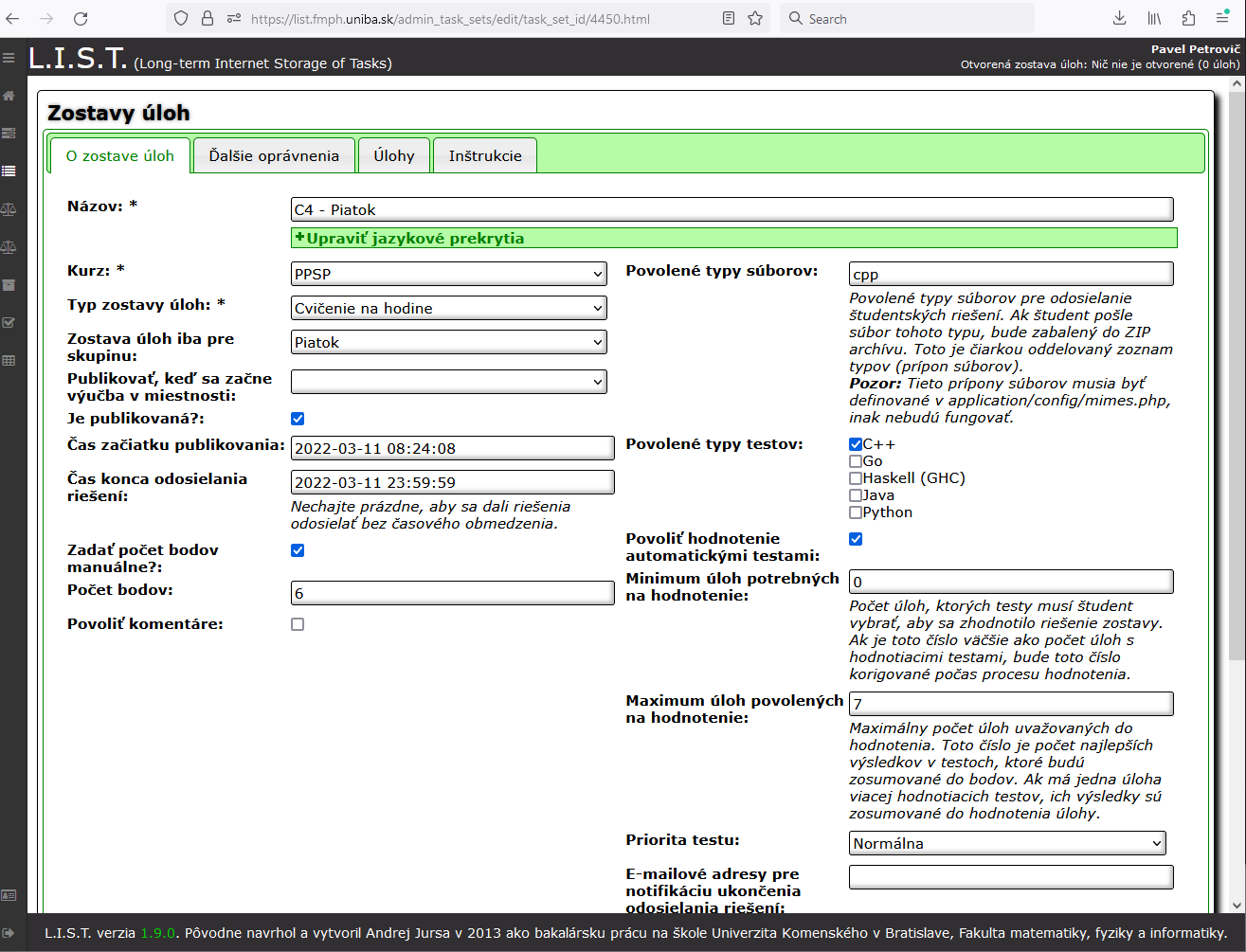 Návrh modulárnej architektúry
Ušiť na mieru riešenie
Zadefinovať štruktúru a základy systému
Pilotná verzia so základom architektúr
3
Základ systému
DDD & 	Hexagonal Architecture
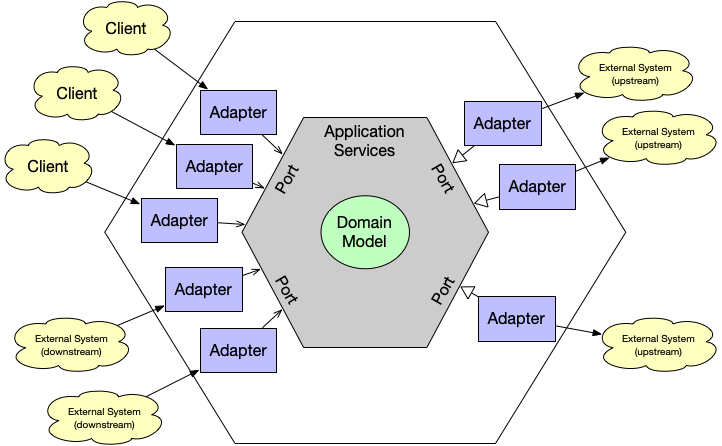 Biznis logika a model systému zodpovedá doméne
Architektúra systému s komunikáciou prostredníctvom portov
SpringBoot Framework
Automatizovaný mechanizmus pre komunikáciu
Podpora pre podnikové aplikácie ako náhrada pre JavaEE
Angular Framework
Single-page webové aplikácie
4
Spracovanie Modularity
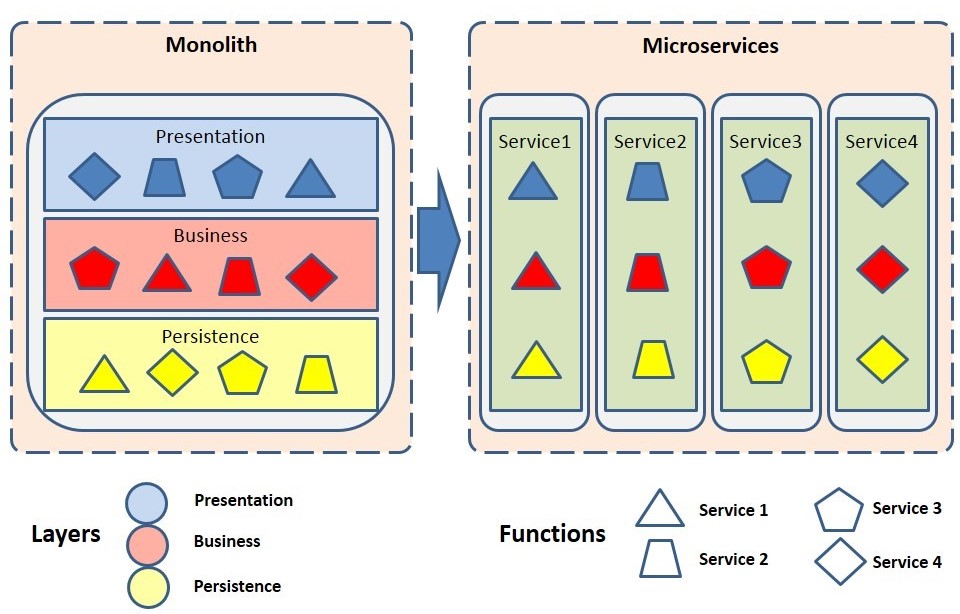 5
Spracovanie Modularity
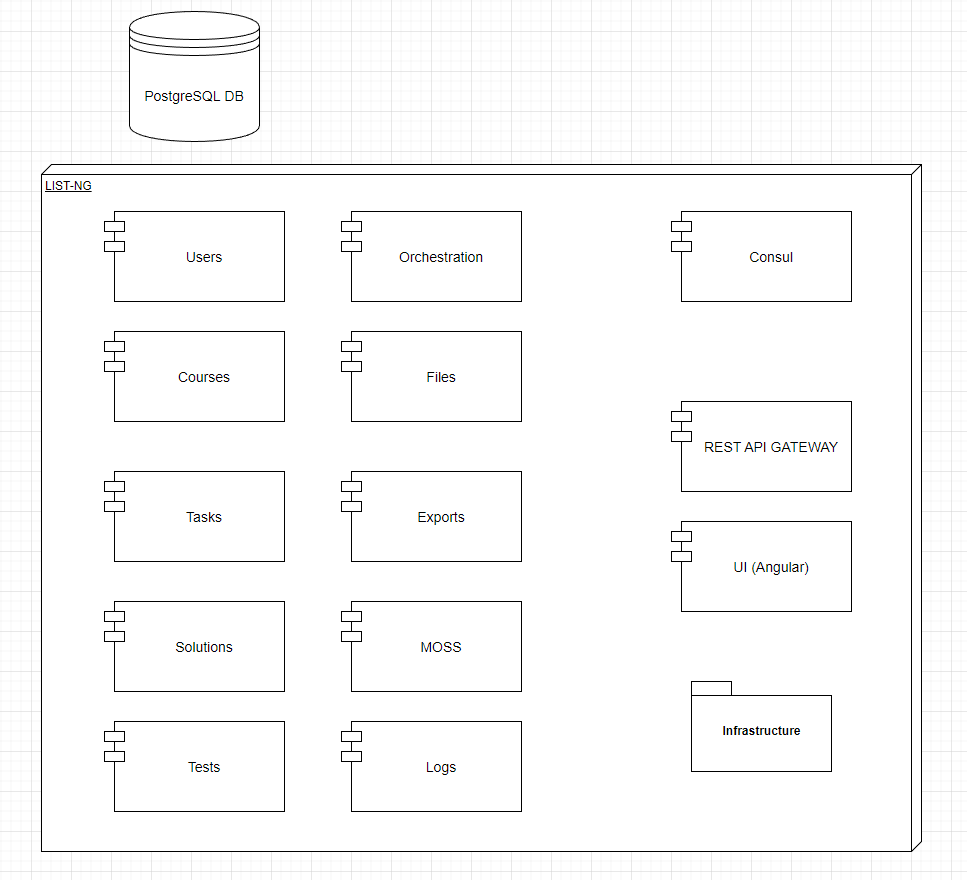 Moduly so stanoveným rozsahom zodpovedností
Skladba modulov na podmoduly API, application a domain
Ľahko rozšíriteľné
6
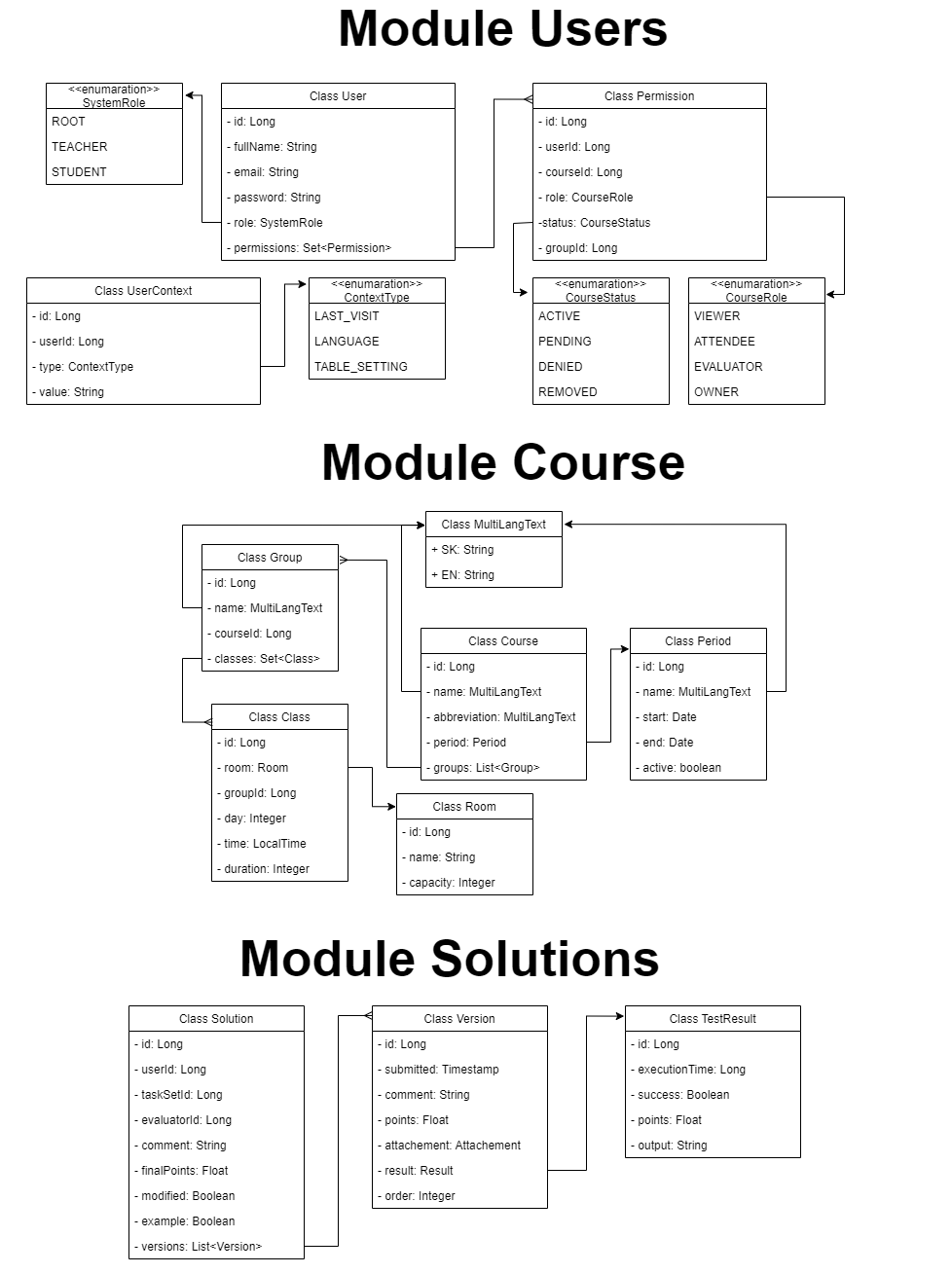 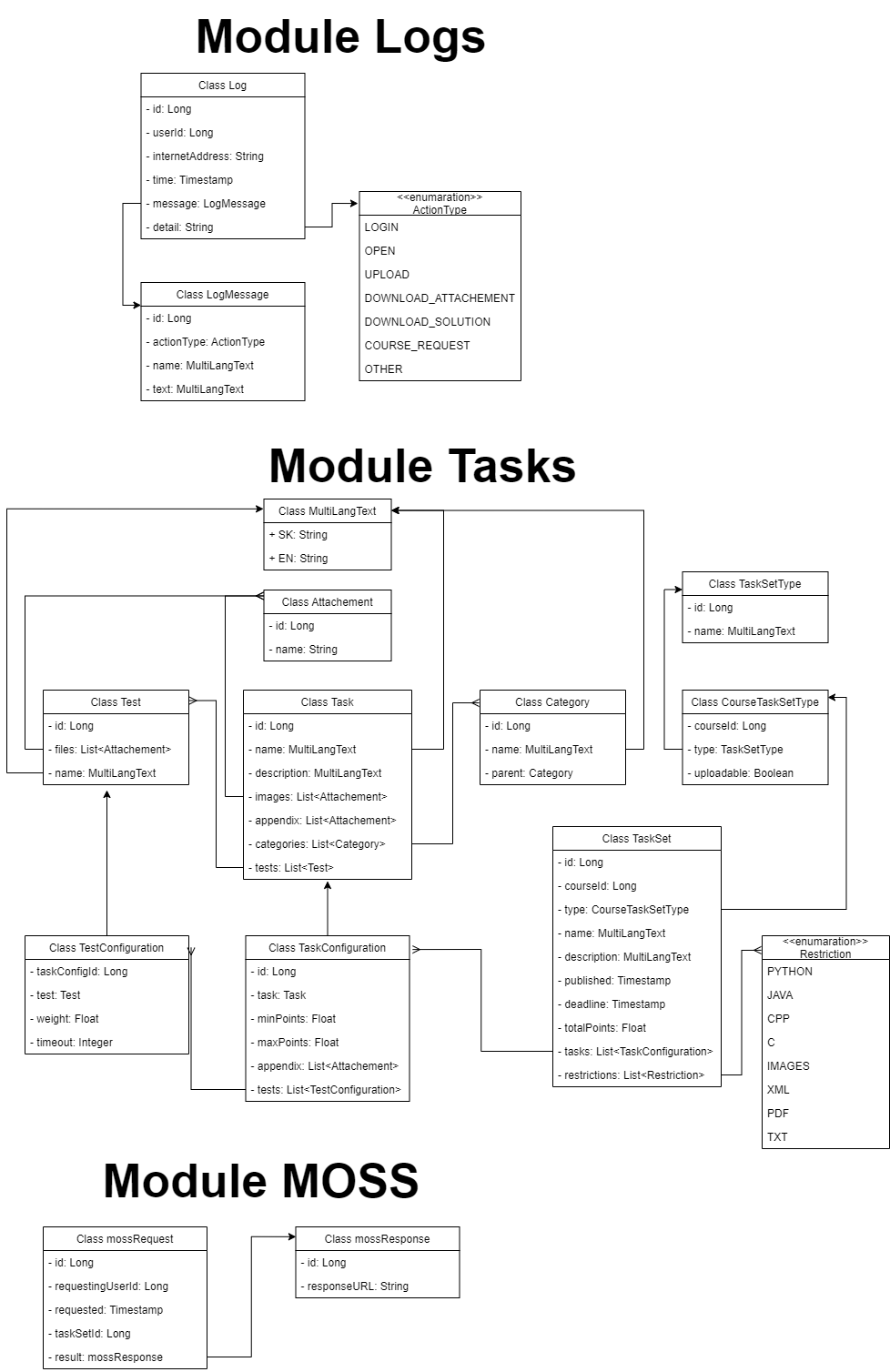 7
Komunikácia modulov
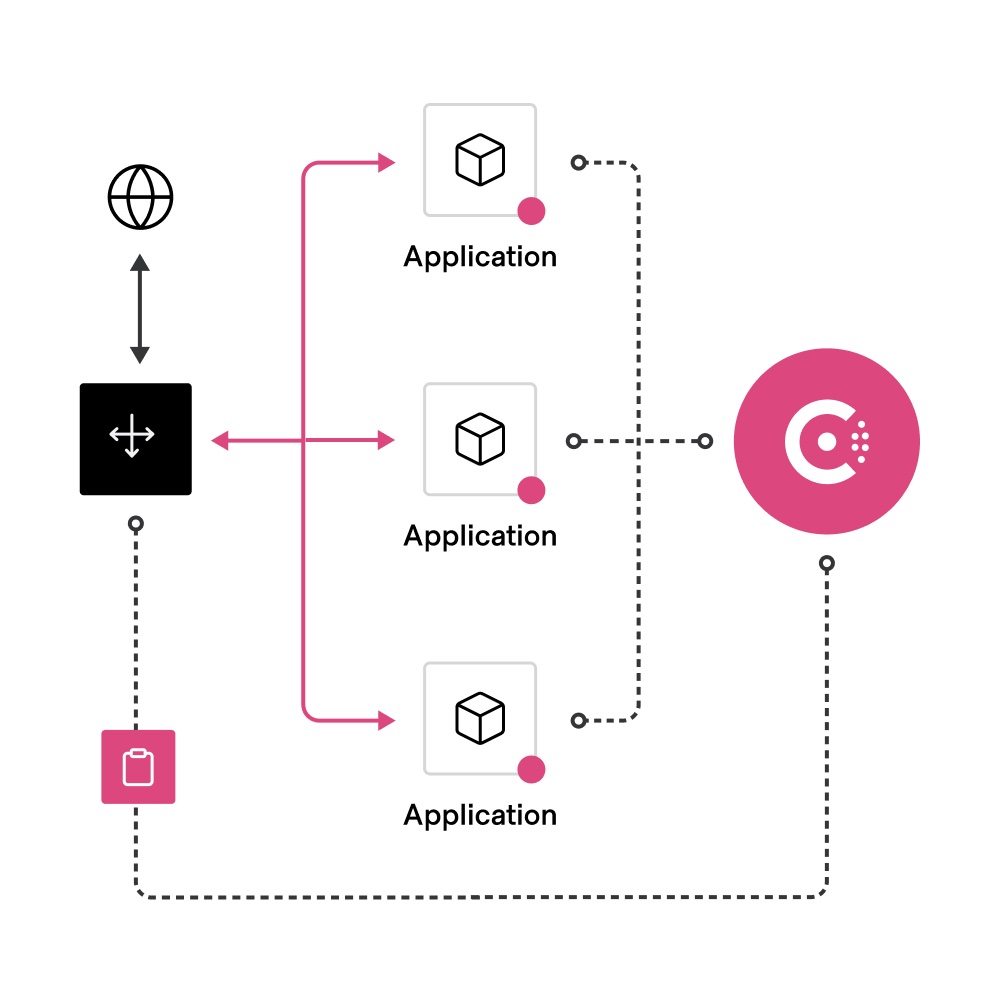 Autodiscovery služieb s Consul
Load-balancing
Automatický mechanizmus
8
ˇ
ˇ
BezpeCNOST a oprávnenia
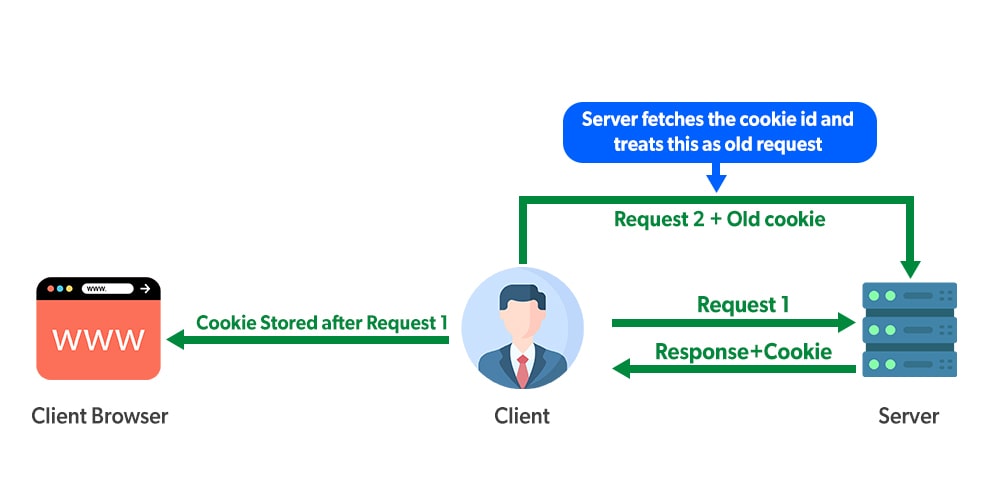 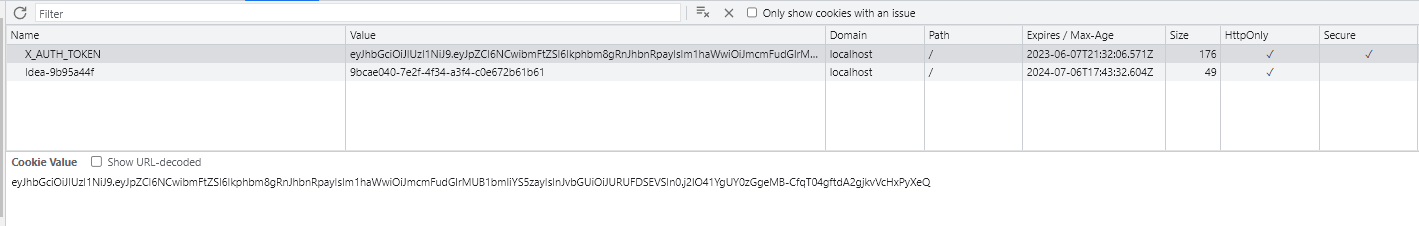 9
ˇ
Implementacné Normy
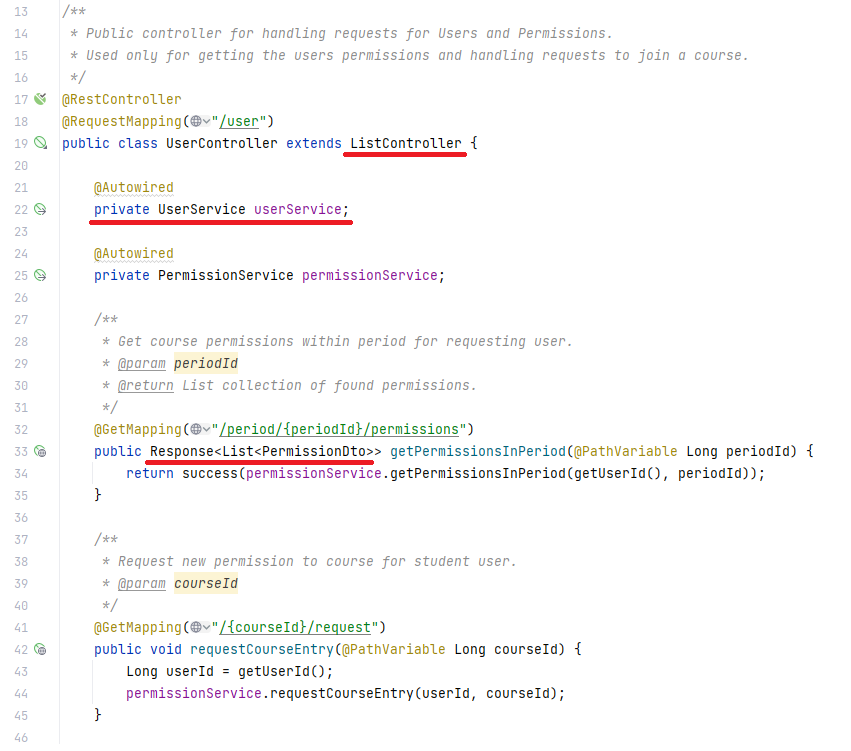 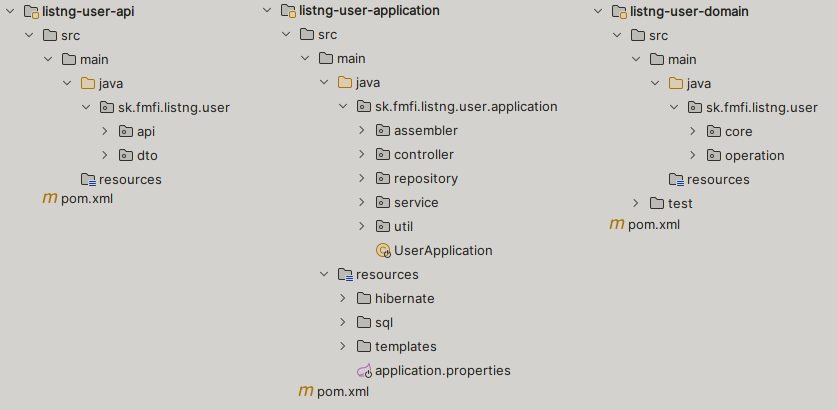 10
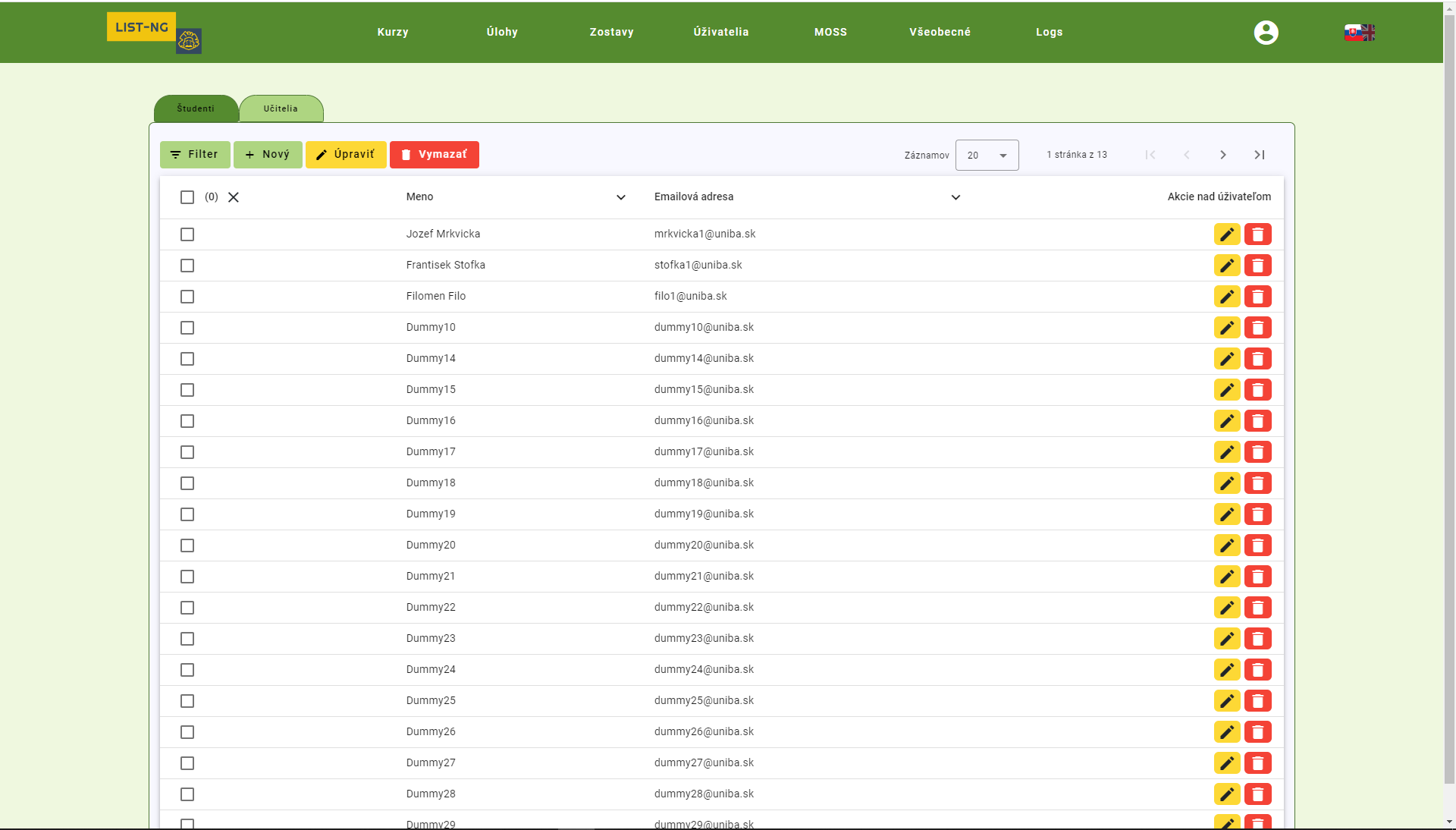 11
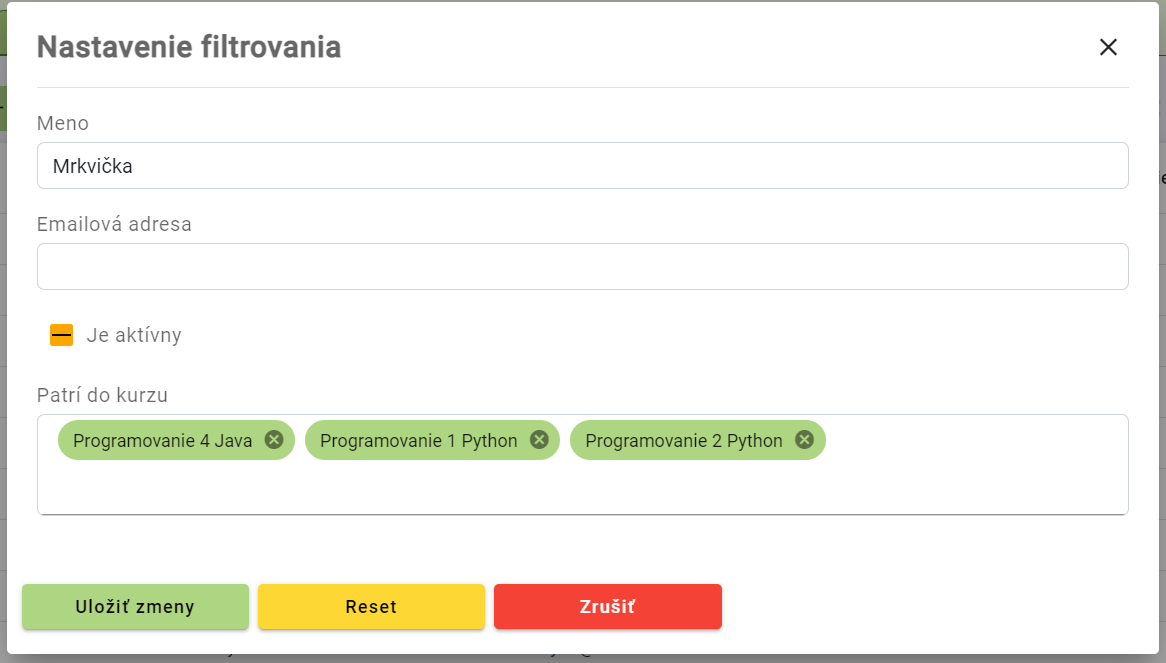 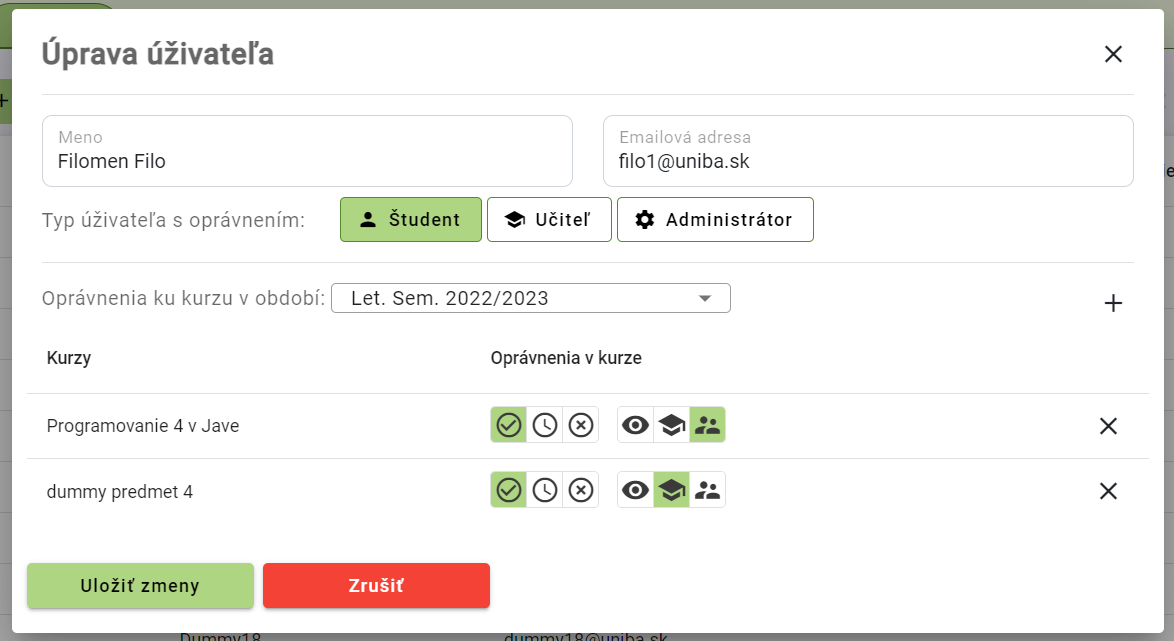 12
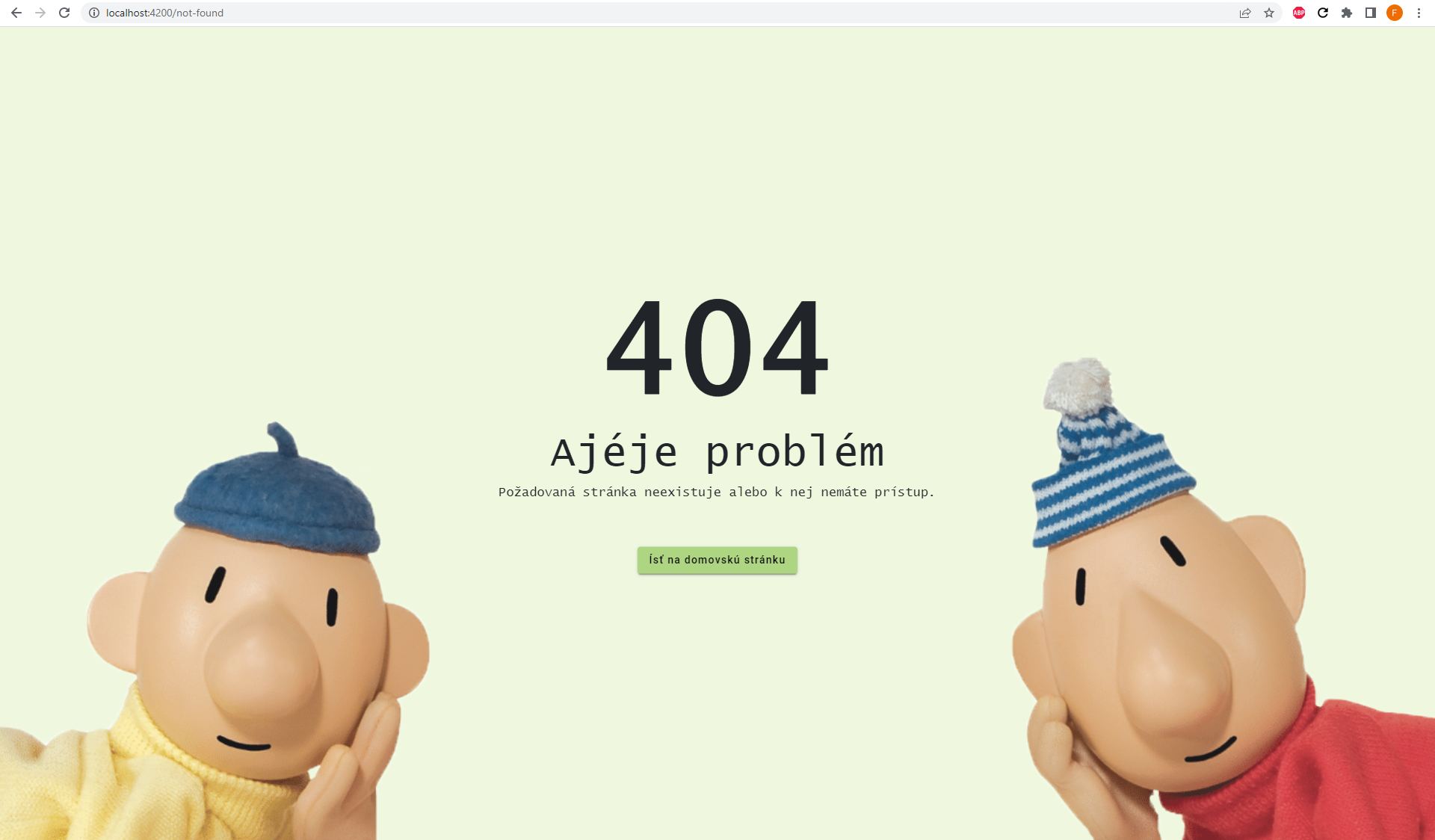 Spracovanie chýb
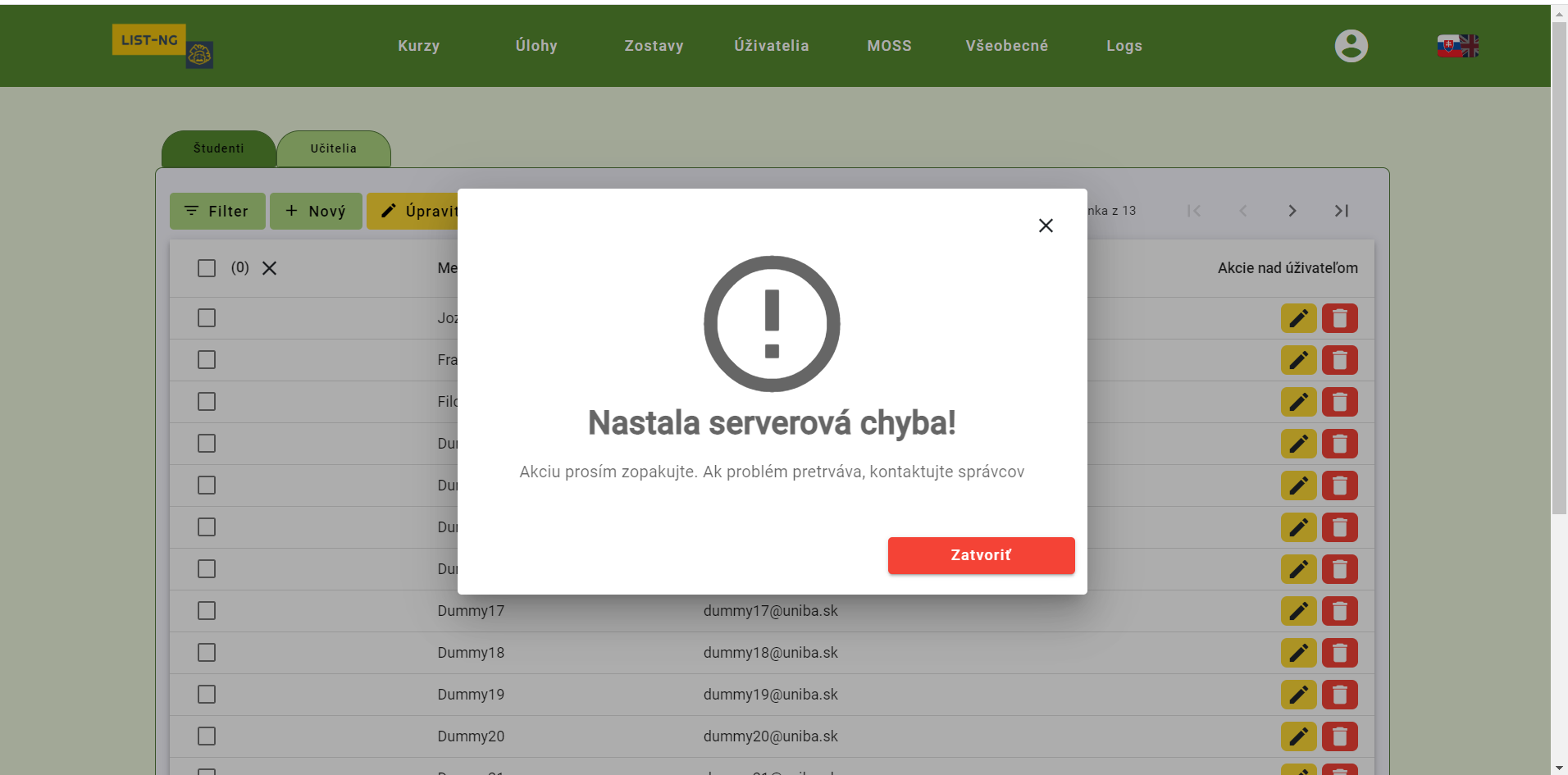 13
EMAIL s predlohou
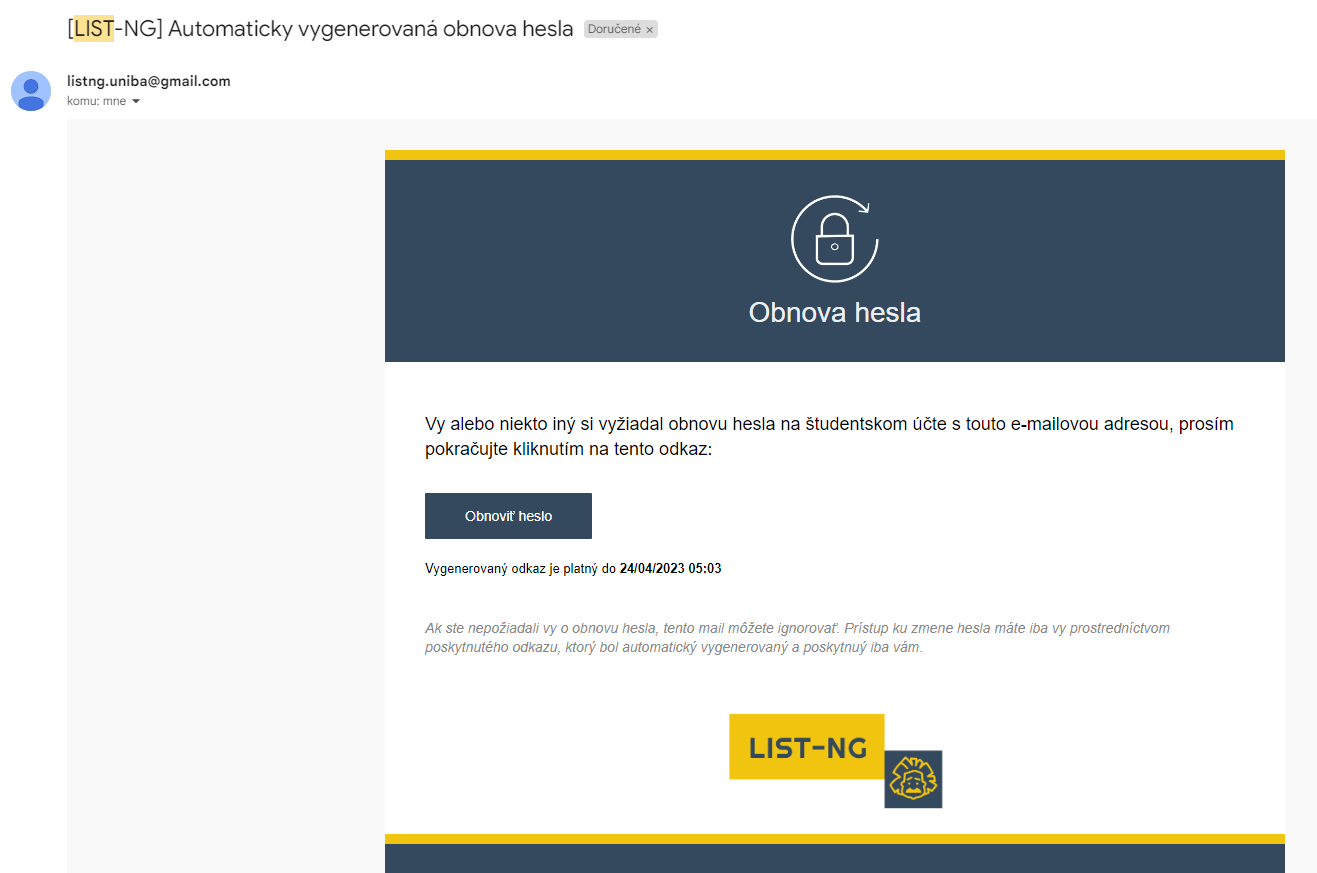 14
Prínosy
Infraštruktúra systému
Ľahko rozšíriteľný projekt
Štruktúra a mechanizmy používateľského rozhrania
Správa používateľov, kurzov, období, miestností, skupín
Založenie, návrhovanie a práca na rozsiahlom systéme
Správa prostredia pre nasadenie
Vzorový projekt pre jednoduché zapojenie použitých technológií
15
ˇ
ˇ
Dakujem za pozornost